МАДОУ «Золотой  ключик»         группа «Лесная полянка»
Цель: обеспечение детям психологический комфорт в ДОУ.Задачи: - в младшем дошкольном возрасте облегчить процесс адаптации, помочь малышам пережить расставание с мамой;-научить ребенка выражать свой гнев в приемлемой, безопасной форме, предупредить чрезмерное возбуждение нервной системы;-помочь дошкольникам освоить приемы регуляции своего настроения, способам обрести уверенность в себе;
- повысить самооценку тревожных и застенчивых детей;- научить ребят бесконфликтному общению друг с другом, свести к минимуму возможные ссоры в детском коллективе.
В нашей группе «Лесная полянка» есть уголок уединения, он стал любимым местом, где создается легкое и хорошее настроение.
Радостный цвет – розовый – этот цвет вызывает положительные эмоции, символизирует жизнь, энергию, волю, борьбу.
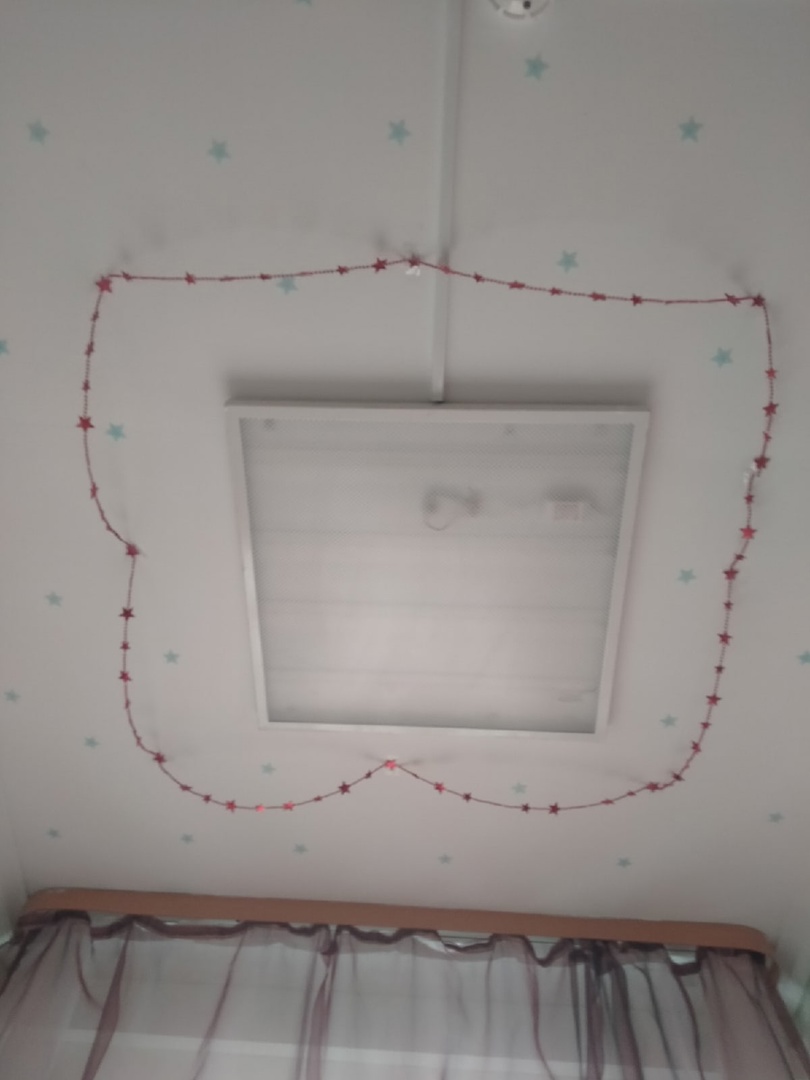 Пиктограмма настроенияЦель: учить детей ориентироваться в пиктограммах человеческих эмоций, настроений.
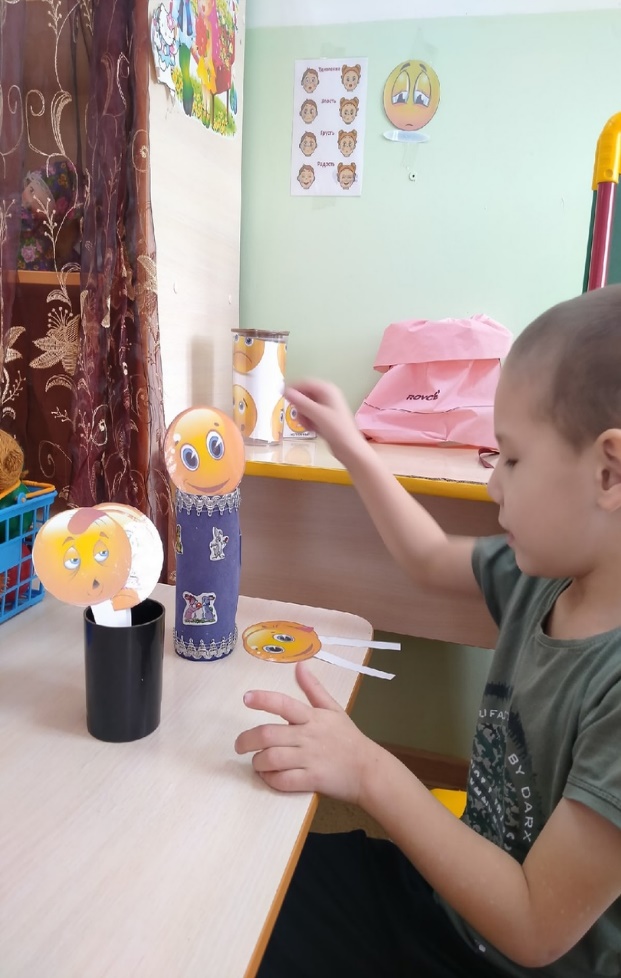 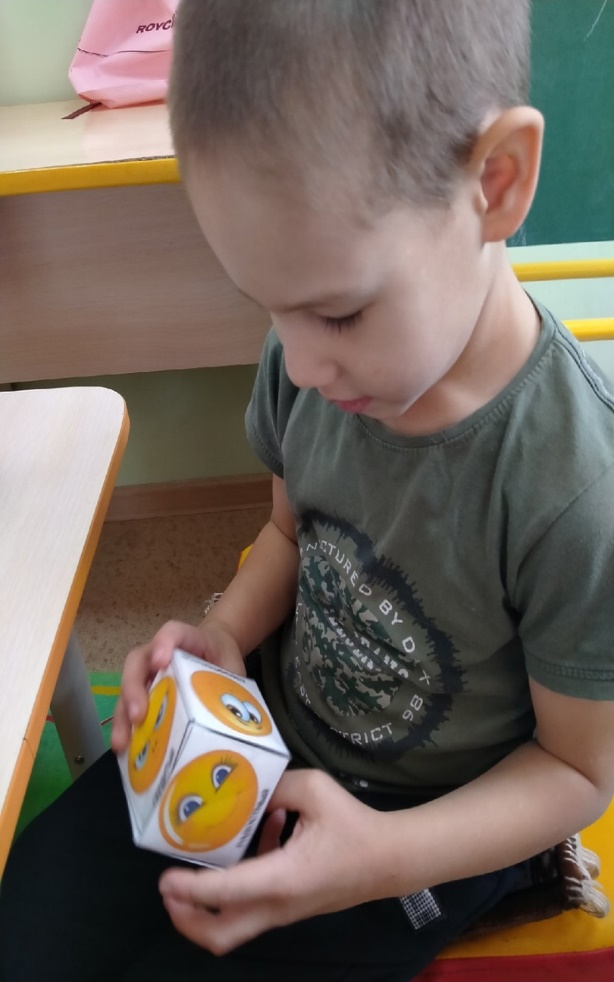 Музыкальная шкатулка и антистрессыЦель: снять напряжение и успокоится.
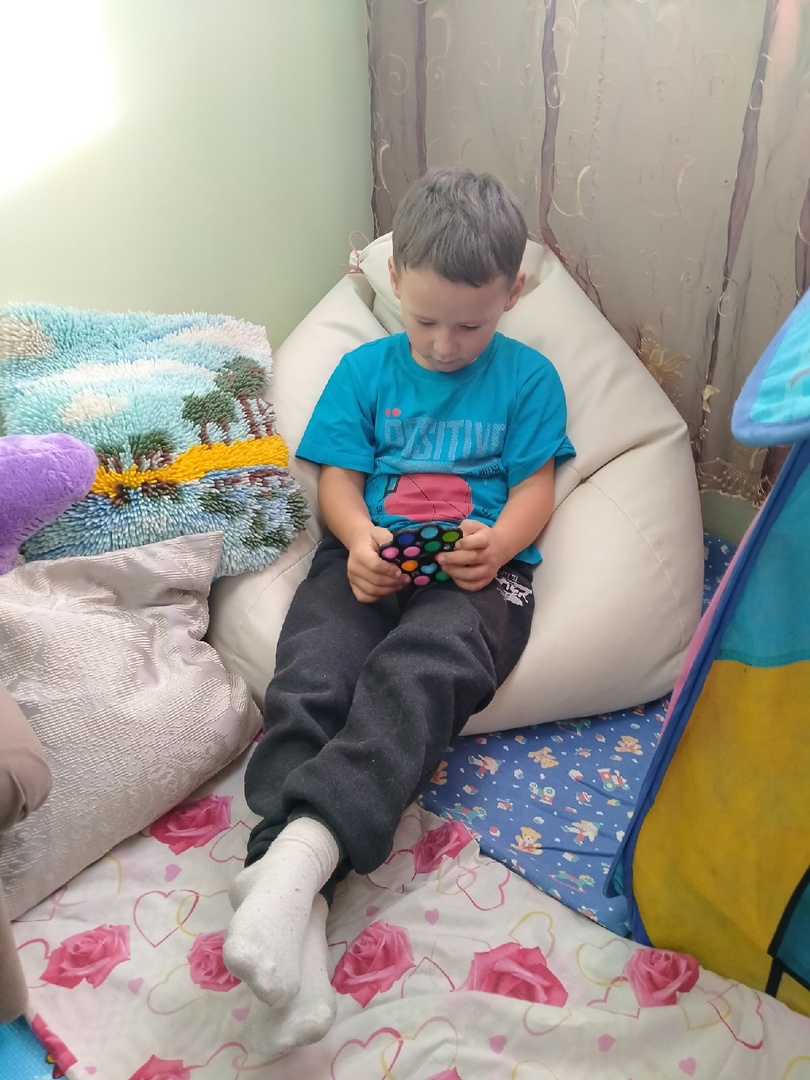 Книжки и раскраски Цель: Развитие мелкой моторики,  воспитывание усидчивости,  самостоятельности.
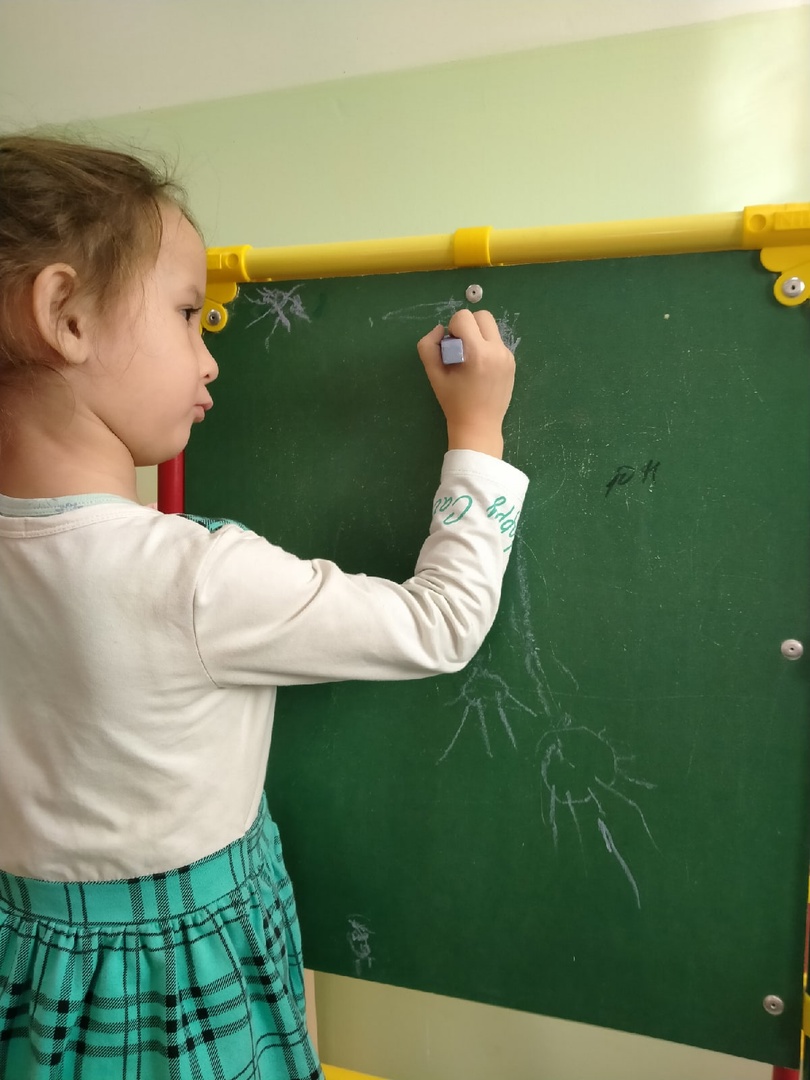 «Игрушечный телефон» и «Мешочек для секретов»Цель: снижение психоэмоционального напряжения;
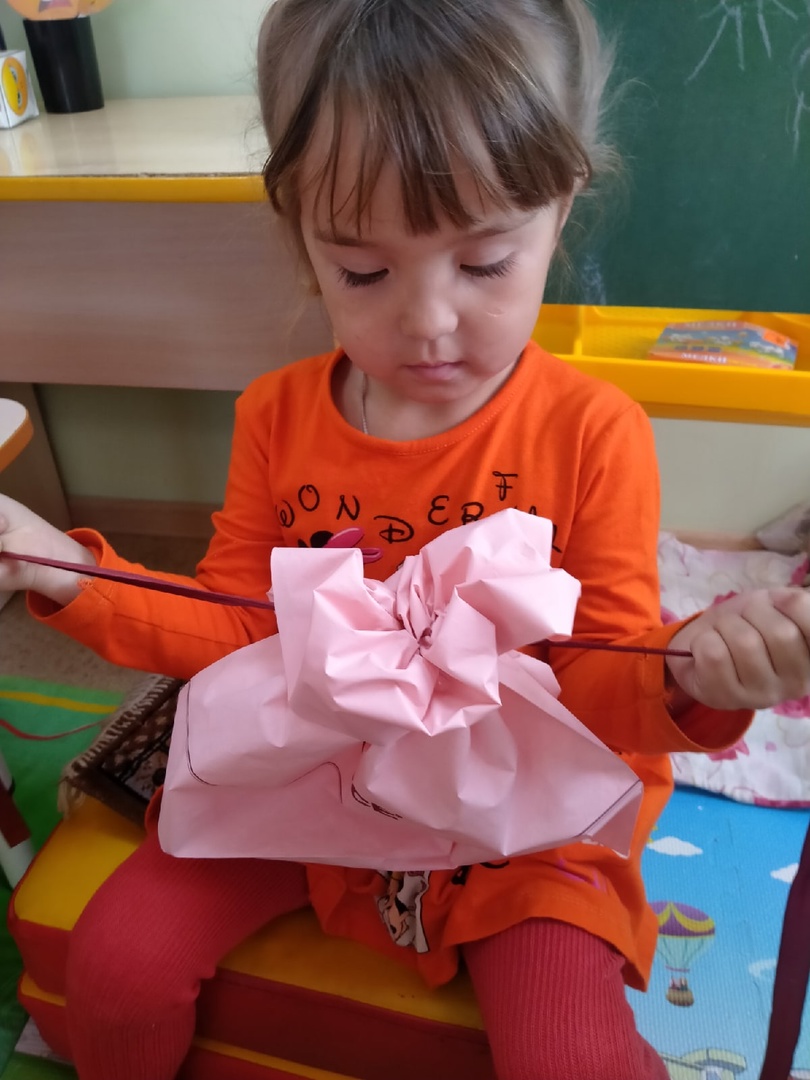 «Коврик и коробочка примирения» и «Уютный домик»Цель: содействие профилактике и социальной реабилитации участников конфликтных ситуаций на основе принципов мирного урегулирования конфликта; ссоры; учить детей пониманию,что в группе нужно дружить, без самого лучшего друга в жизни очень трудно. «Уютный домик» как средство психологической разгрузки ребенка младшего возраста.
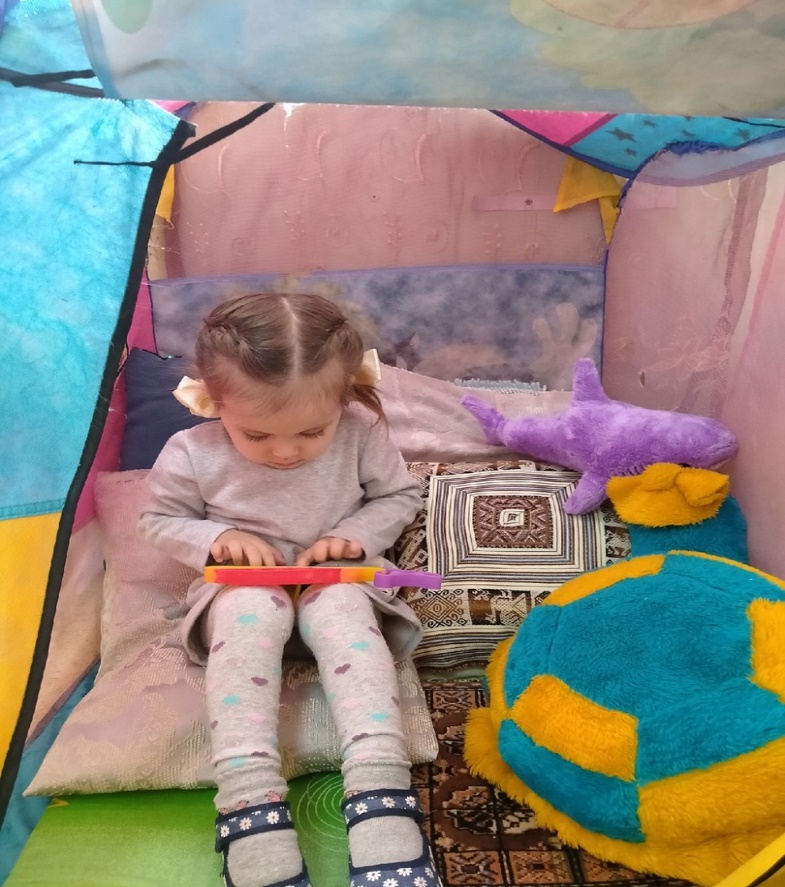 ЗаключениеВ нашем уголке постоянно вся атрибутика периодически меняется, обновляется и пополняется. Это место помогает детям разобраться во всем спектре чувств, которые они испытывают. СПАСИБО ЗА ВНИМАНИЕ, УВАЖАЕМЫЕ КОЛЛЕГИ!
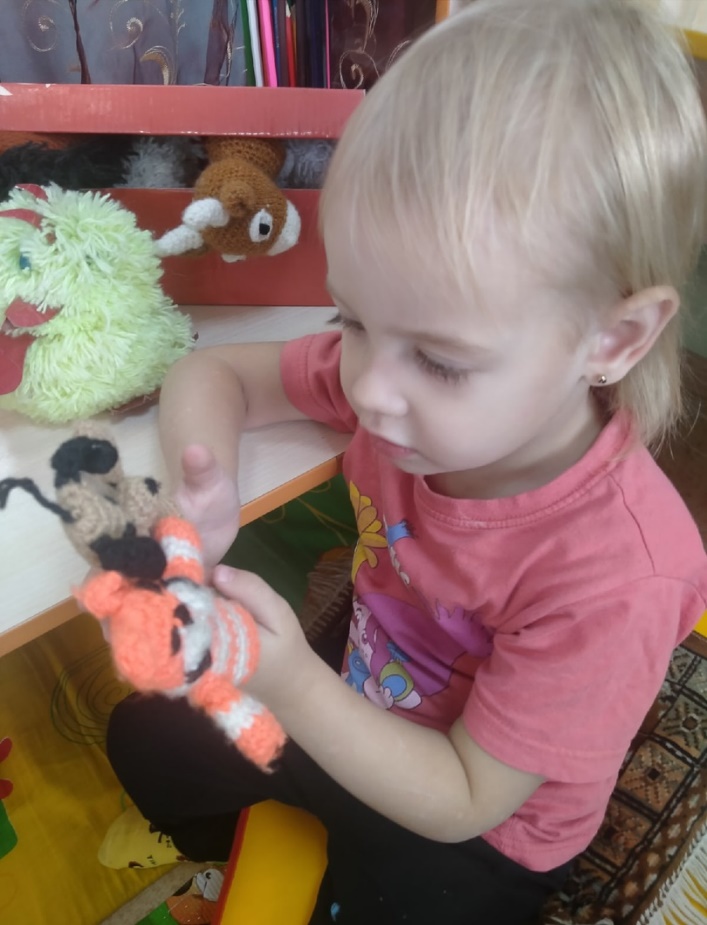 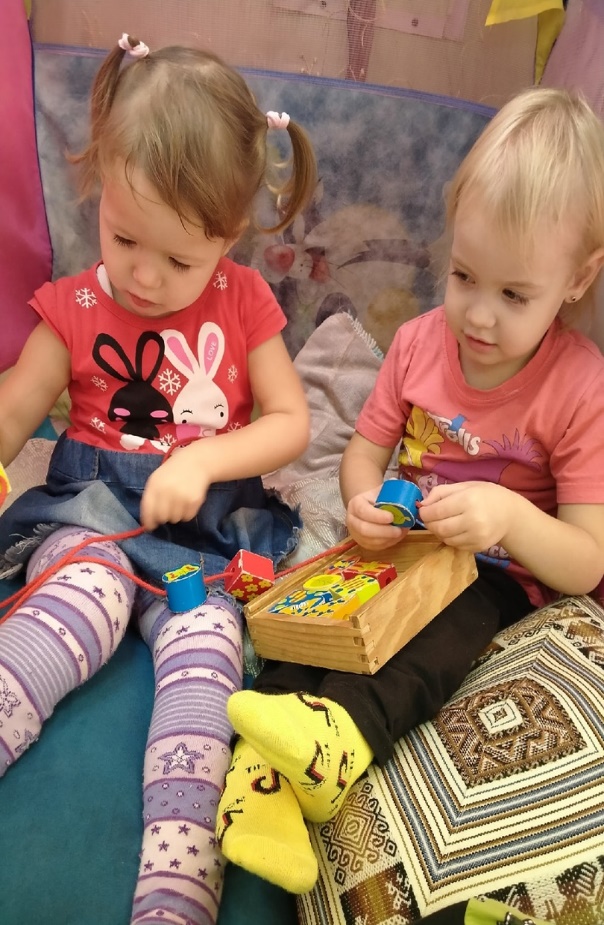